«АНТРОПОГЕННОЕ ВОЗДЕЙСТВИЕ НА ОКРУЖАЮЩУЮ СРЕДУ»
ЗАГРЯЗНЕНИЕ ОКРУЖАЮЩЕЙ СРЕДЫ
ОБОЛОЧКА
ЗАГРЯЗНИТЕЛИ АТМОСФЕРЫ
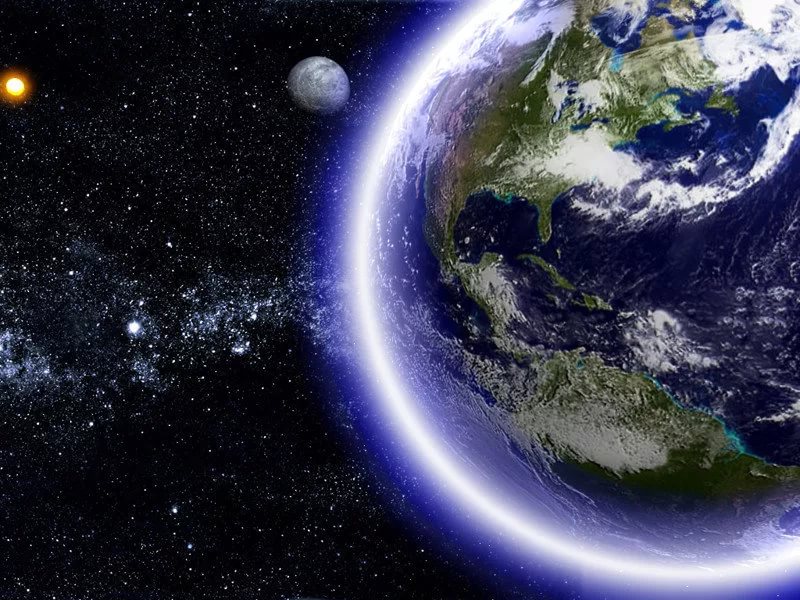 ЗАГРЯЗНИТЕЛИ ГИДРОСФЕРЫ
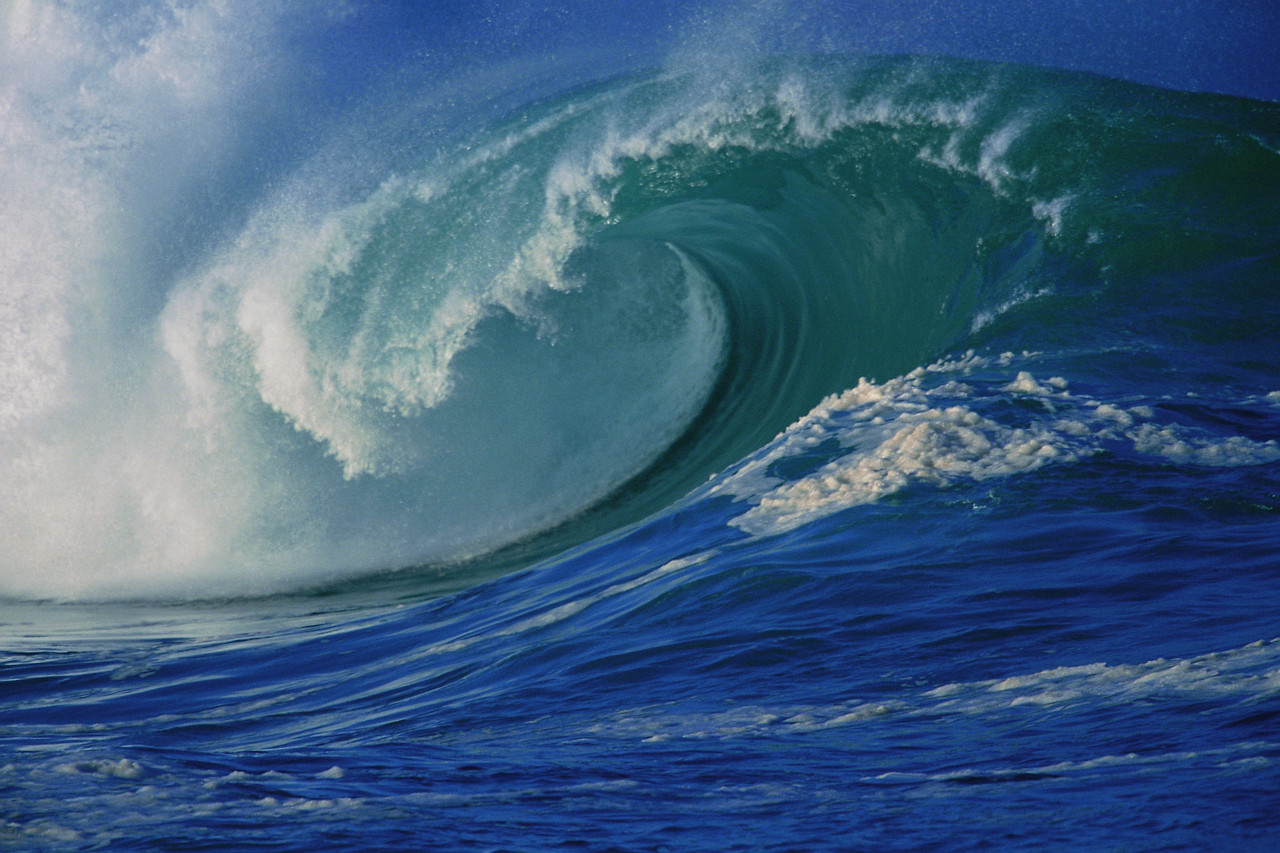 ЗАГРЯЗНИТЕЛИ ЛИТОСФЕРЫ
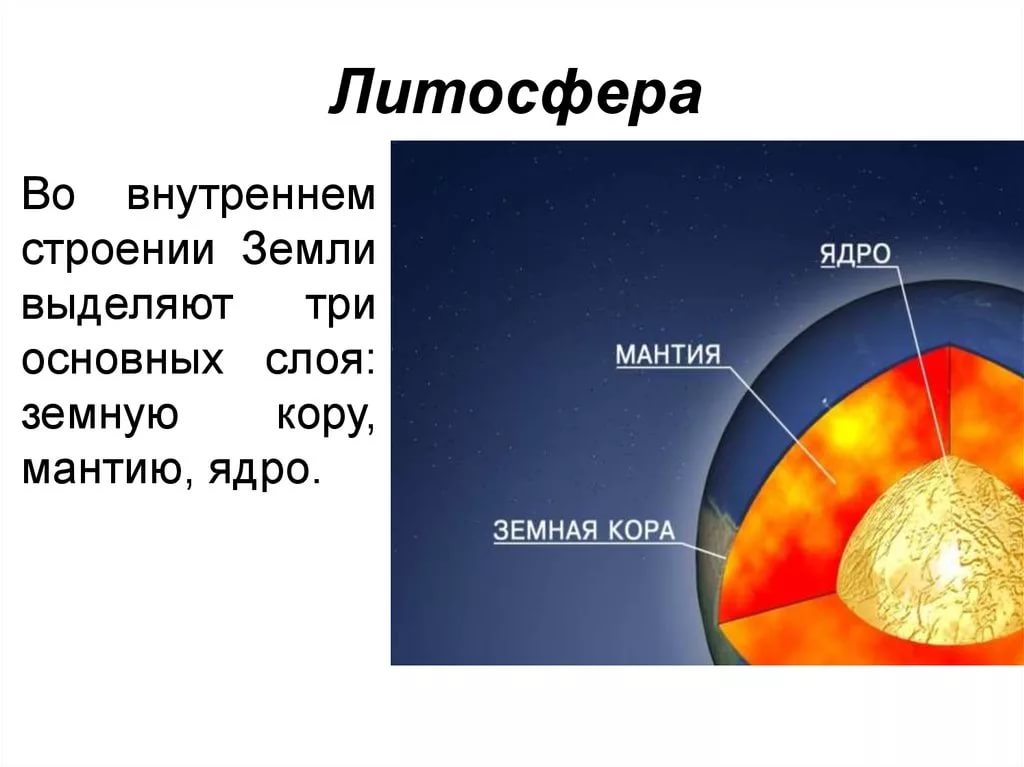 ЗАГРЯЗНЕНИЕ ОКРУЖАЮЩЕЙ СРЕДЫ
ОБОЛОЧКА
Домашнее задание
Выучить конспект
Подготовить сообщение (по желанию)
Темы:
Глобальные экологические  проблемы. 
Антропогенные воздействия на космос. 
Основные группы отходов, их источники и масштабы образования.
Научно-технический прогресс и природа в современную эпоху.
 Роль человеческого фактора в решении проблем экологии.